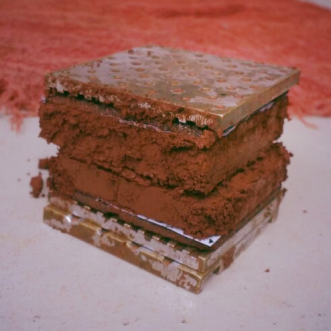 UNIVERSIDADE REGIONAL DO NOROESTE DO ESTADO DO RIO GRANDE DO SUL
PEC III – Terceiro Painel Temático das Pesquisas da Engenharia Civil da UNIJUÍ
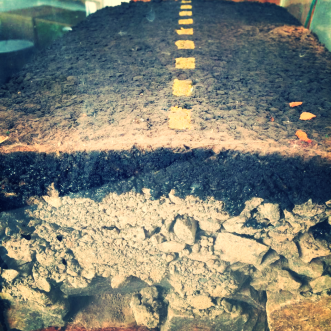 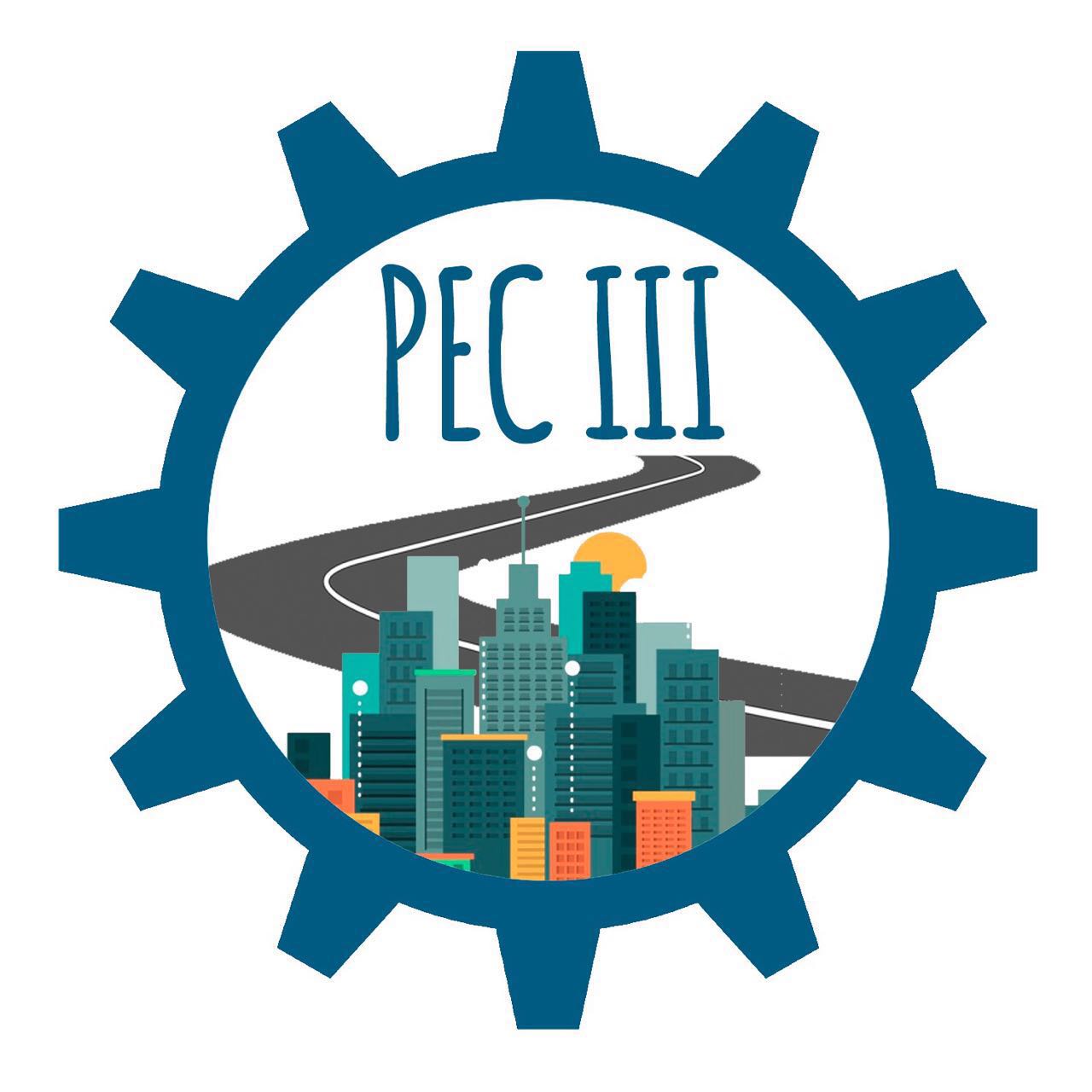 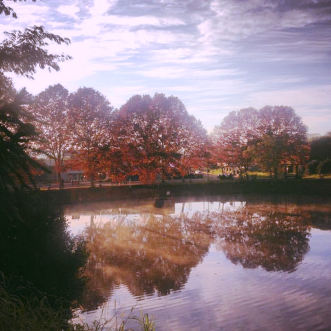 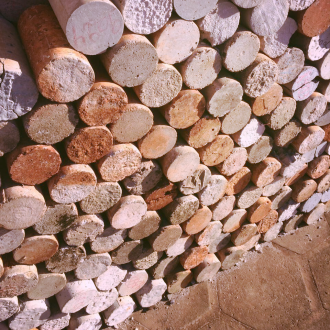 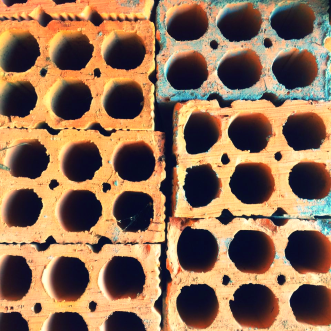 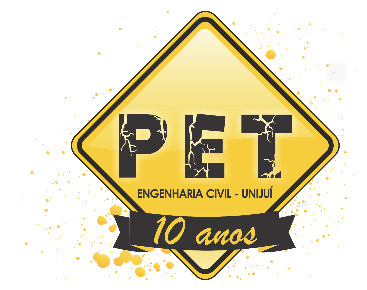 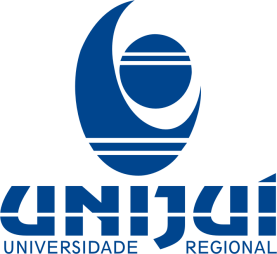 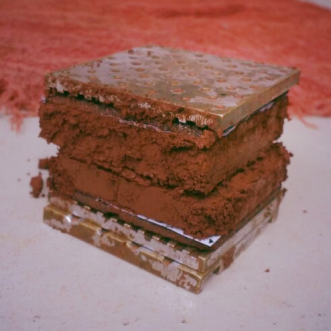 UNIVERSIDADE REGIONAL DO NOROESTE DO ESTADO DO RIO GRANDE DO SUL
PEC III – Terceiro Painel Temático das Pesquisas da Engenharia Civil da UNIJUÍ
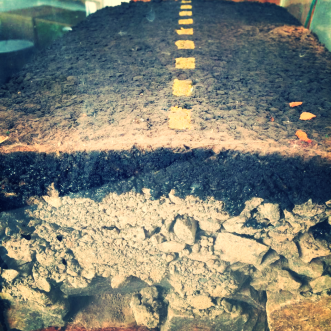 ESTUDO DE MISTURAS DE SOLO ARGILOSO LATERÍTICO DO NOROESTE DO ESTADO DO RIO GRANDE DO SUL E RESÍDUO DE CONSTRUÇÃO CIVIL PARA USO EM PAVIMENTOS ECONÔMICOS
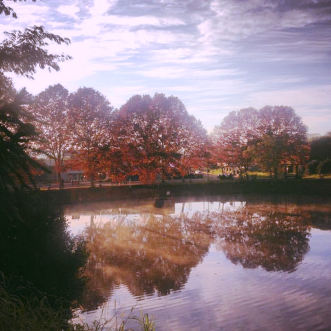 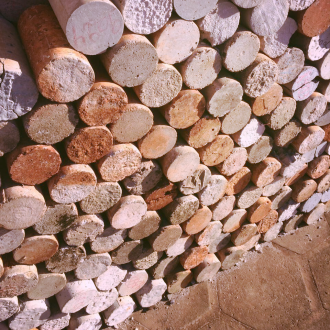 Claudio Luiz Queiroz 
Anna Paula Sandri 
Bruna Thays Uhde 
Leonardo Brizolla de Mello
Carlos Alberto Simões Pires Wayhs
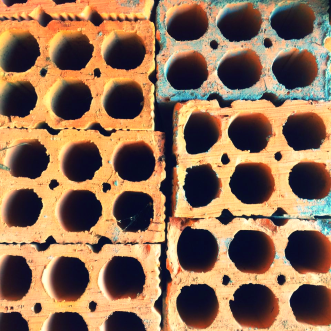 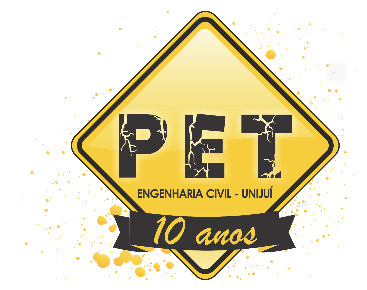 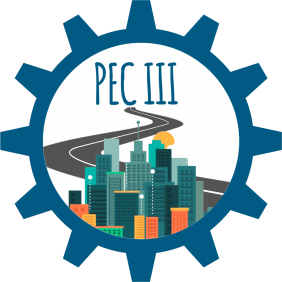 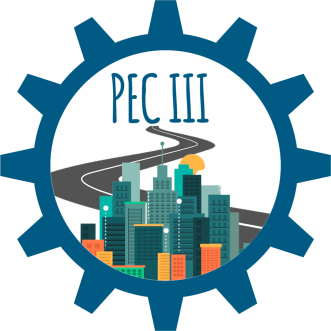 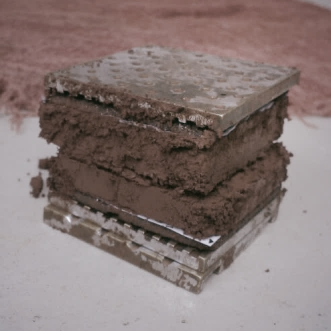 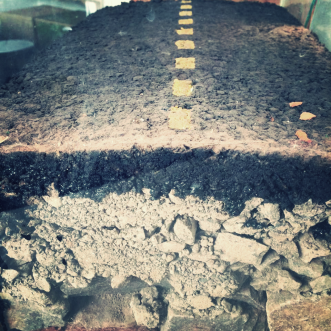 Introdução
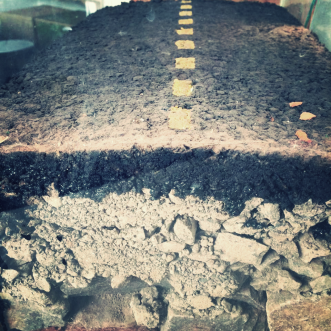 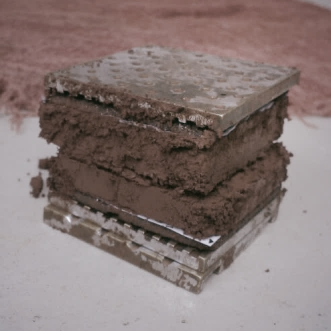 Faz parte do Projeto de Pesquisa Institucional “Estudo de Solo Argiloso Laterítico para uso em Pavimentos Econômicos”
 
Vinculado ao Grupo de Pesquisa em Novos Materiais e Tecnologias para Construção (DGP CNPQ)

Iniciado em 2015, serviu de base para o TCC da acadêmica Liliane Bonadiman Buligon

Pretende analisar a viabilidade do uso de misturas de solo laterítico argiloso e resíduo de construção civil (RCC – Classe A) em bases e sub-bases de pavimentos econômicos
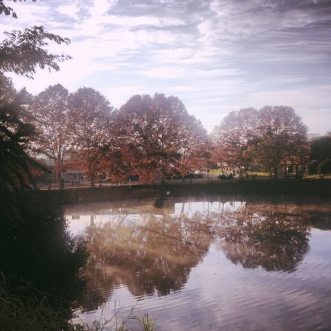 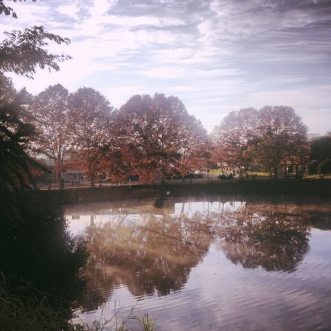 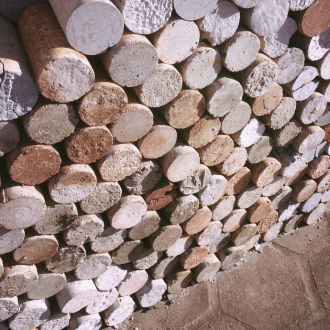 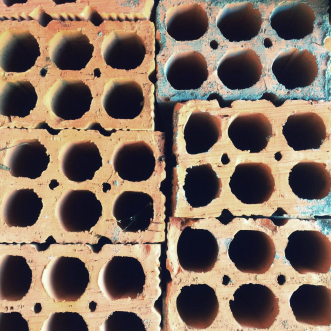 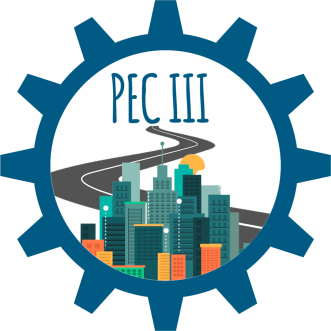 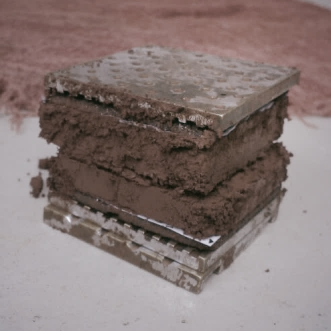 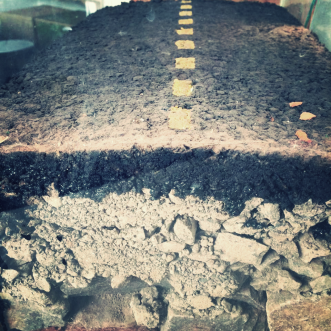 Justificativa
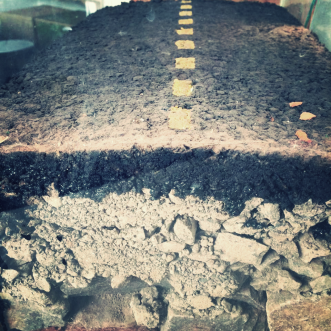 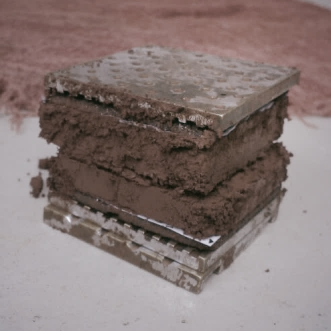 Pequena parcela das rodovias brasileiras são pavimentadas

Maior volume de geração de resíduos decorre da construção civil

Necessidade do reaproveitamento desses resíduos

Minimizar um problema ambiental e ao mesmo tempo apresentar uma opção econômica para pavimentação de rodovias
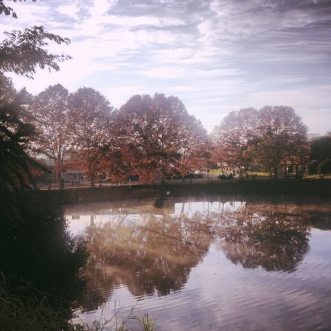 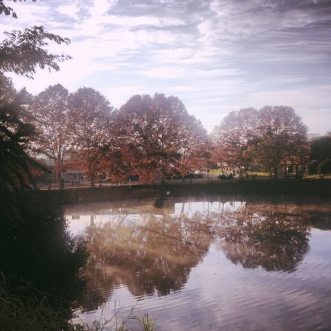 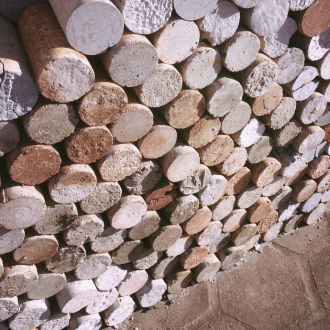 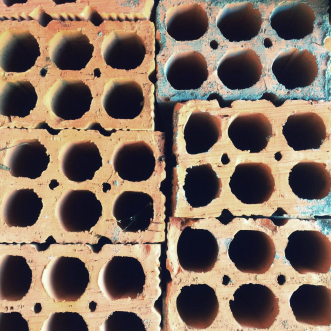 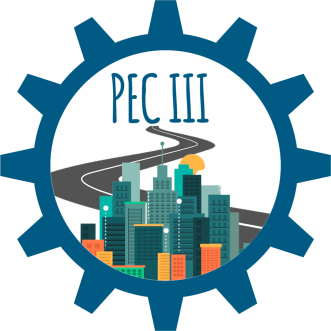 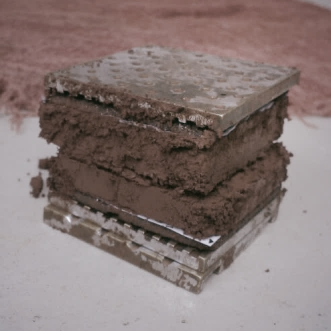 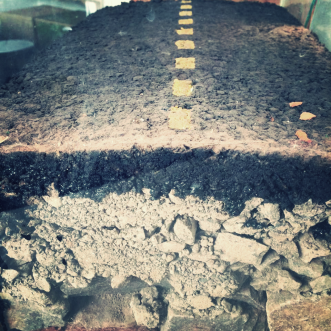 Resultados
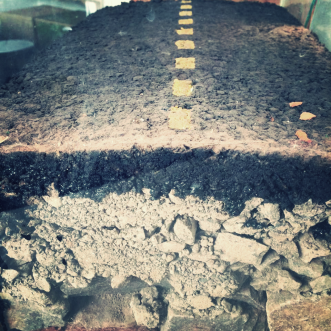 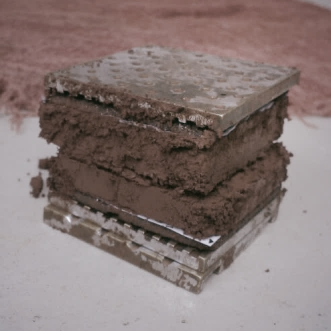 Utilizado RCC moído fino da empresa RESICON


Definidas três misturas ALARC (20, 30 e 40%)


Metodologia Tradicional


Metodologia MCT (M5, M8 e M9)
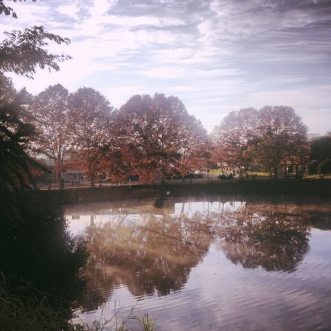 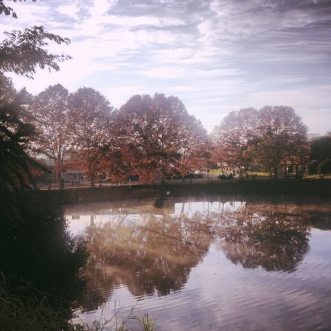 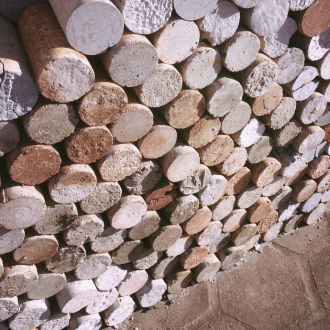 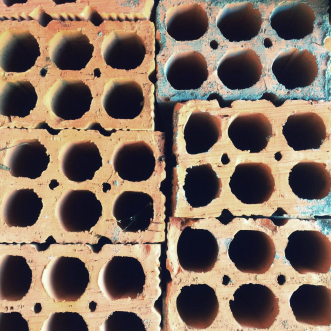 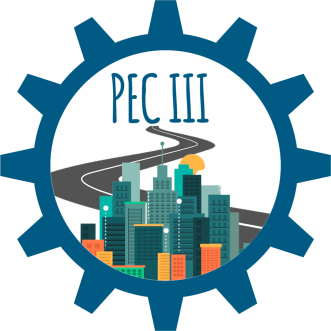 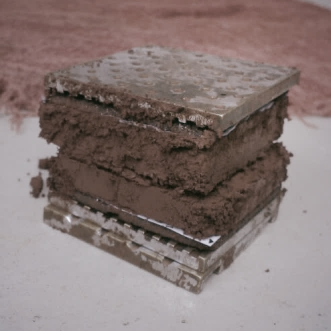 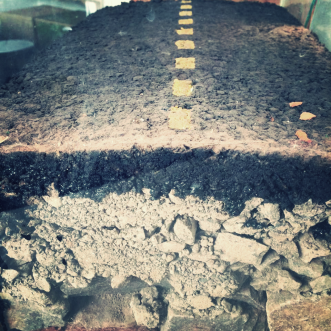 Resultados
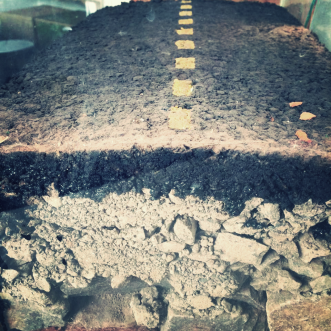 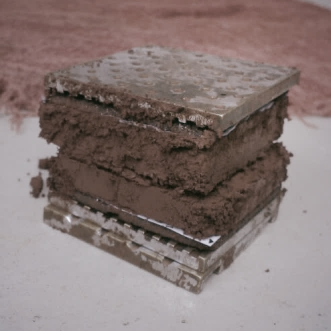 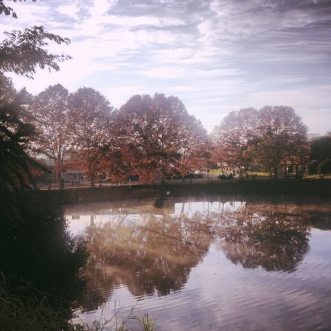 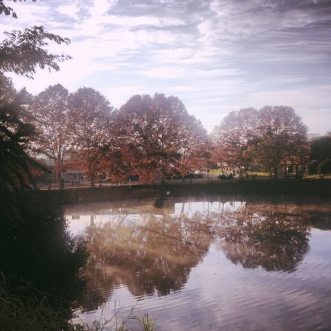 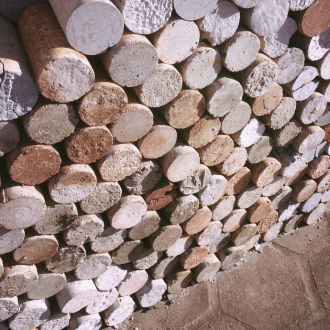 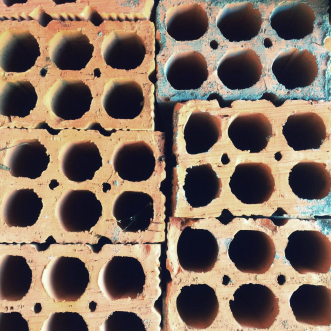 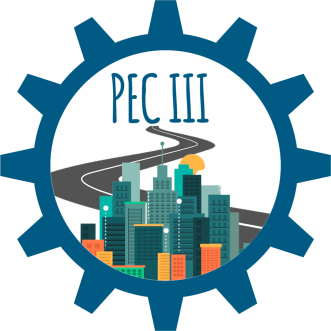 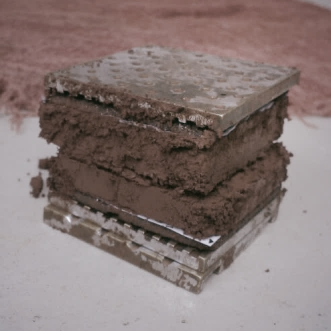 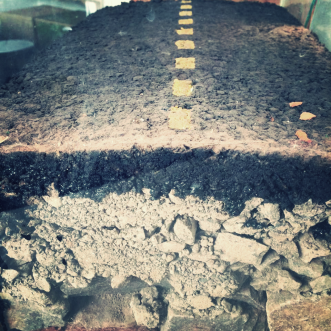 Resultados
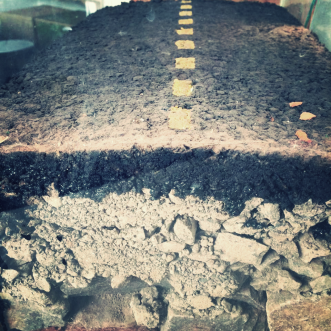 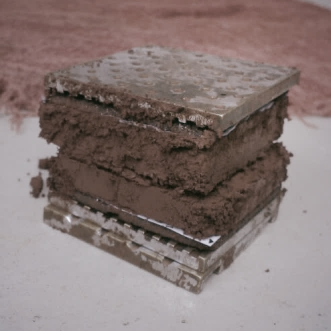 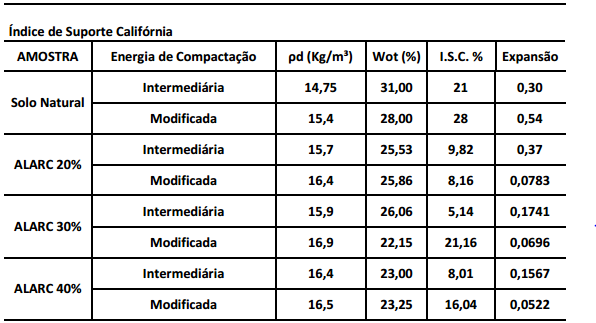 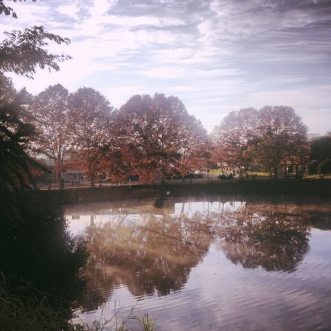 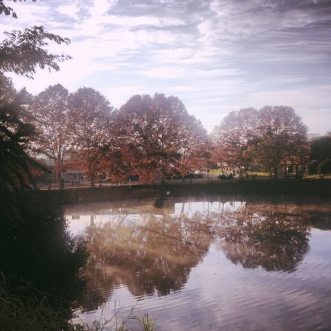 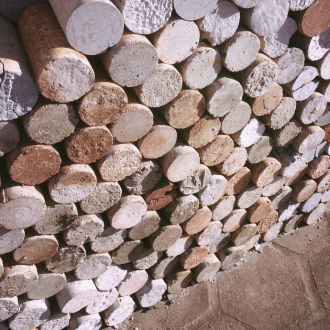 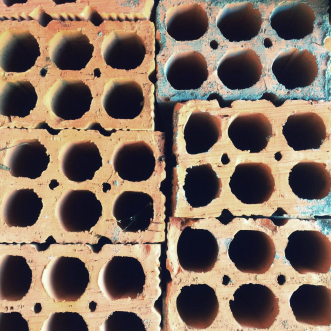 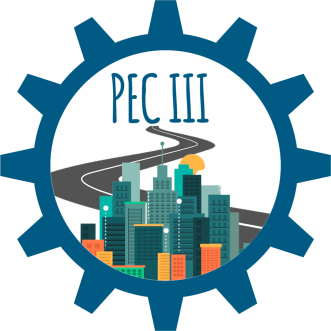 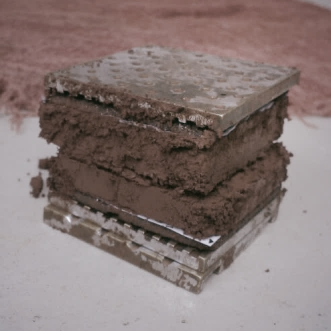 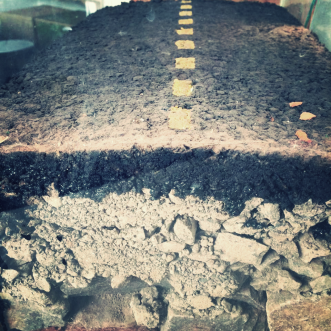 Resultados
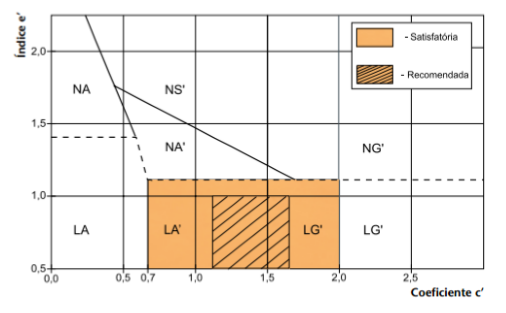 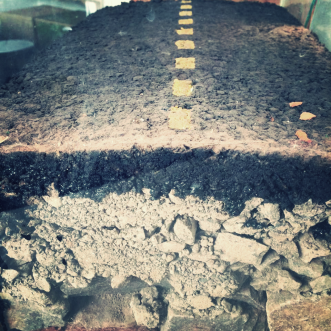 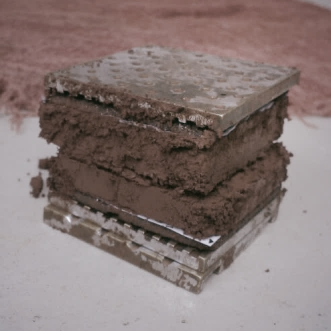 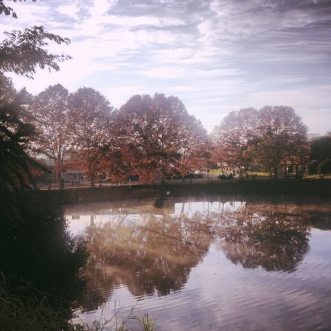 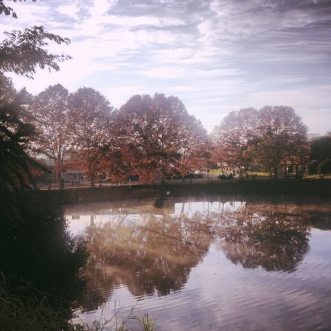 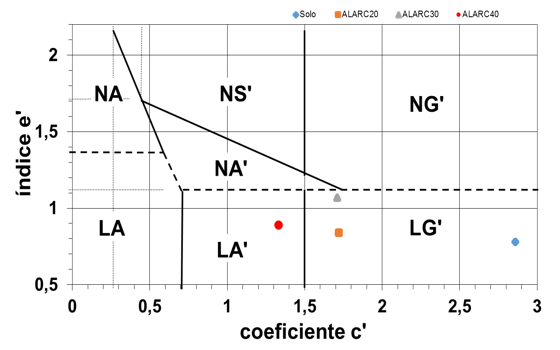 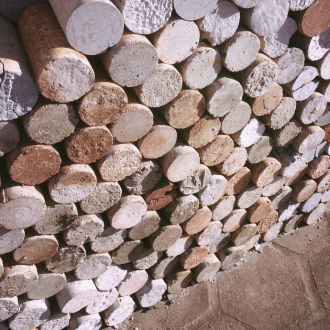 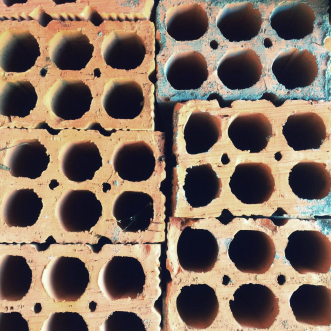 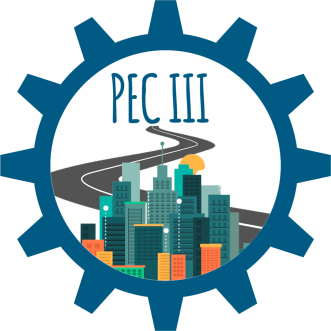 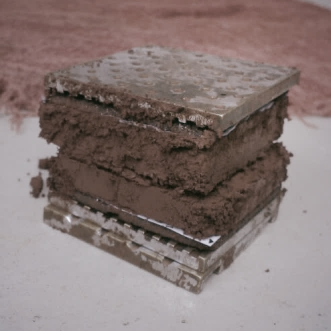 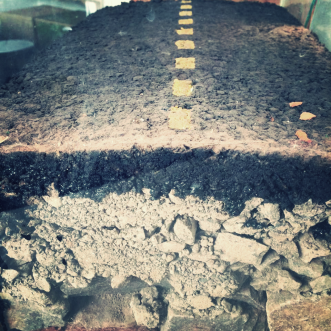 Considerações Finais
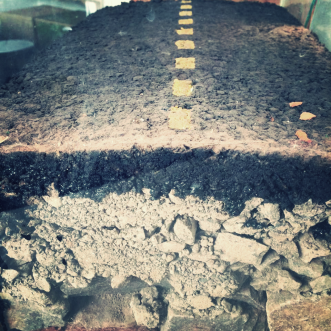 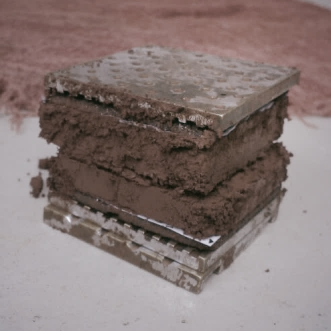 Pelas especificações do DNIT, nenhuma das amostras atendem as recomendações


Pela metodologia MCT, obtiveram-se resultados positivos, indicando boas perspectivas para o seguimento da pesquisa
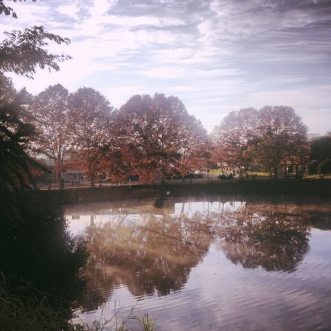 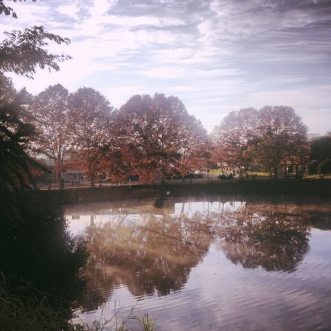 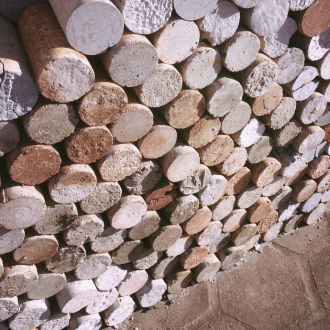 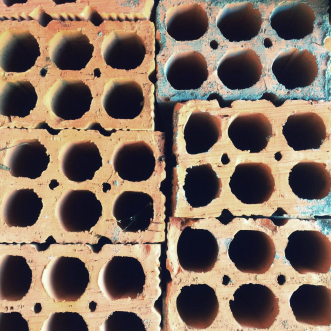 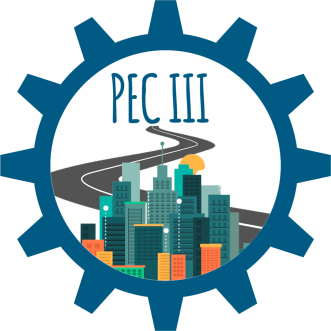 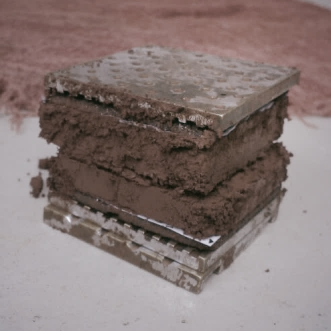 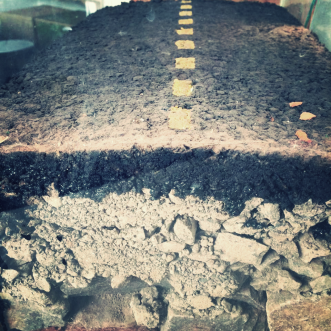 Considerações Finais
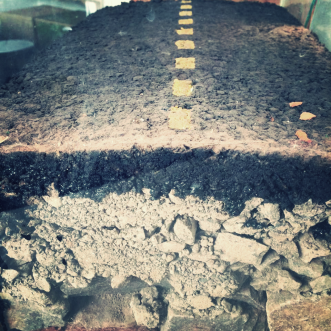 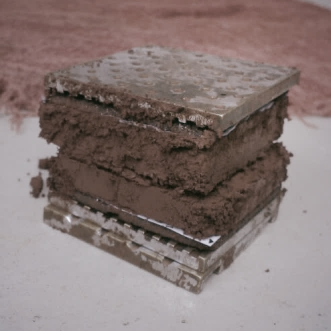 Para complemento do estudo, ainda pretende-se realizar o restante dos ensaios da metodologia MCT


Com a realização completa dos ensaios, espera-se verificar a viabilidade do emprego das misturas em pavimentos econômicos
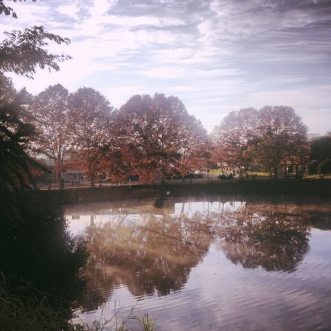 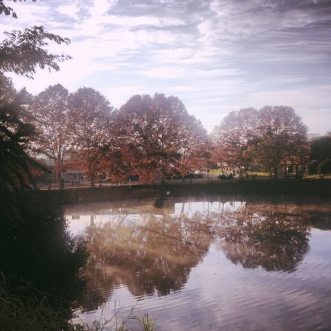 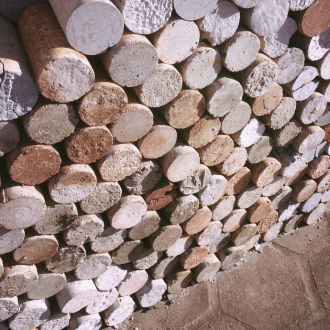 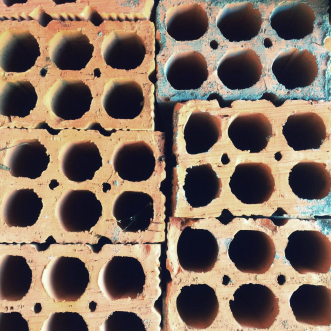 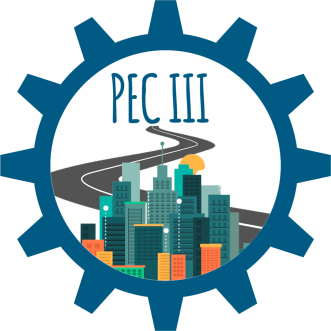 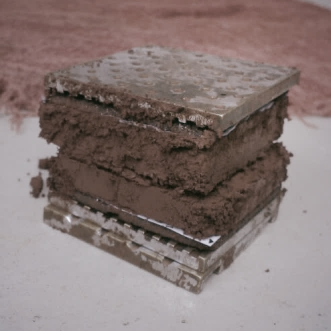 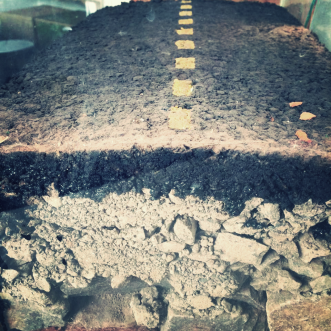 Agradecimentos
A empresa RESICON e ao Grupo Mattiazzi de Santa Rosa - RS
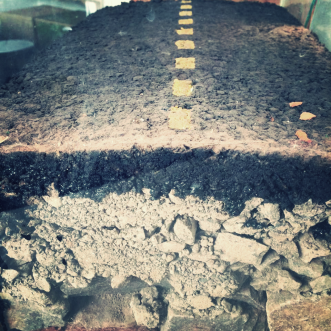 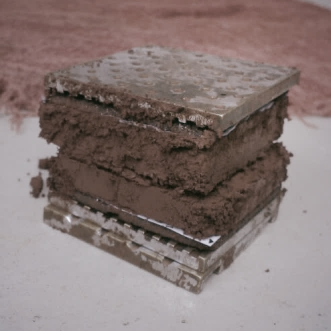 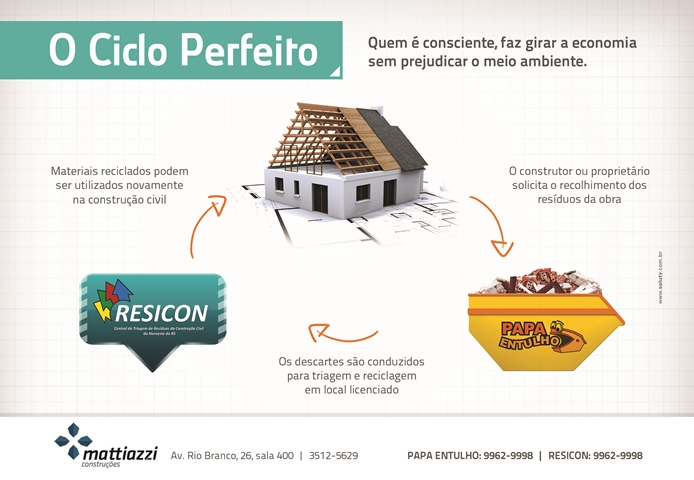 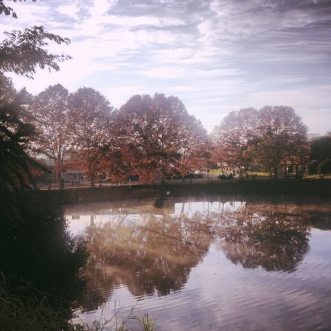 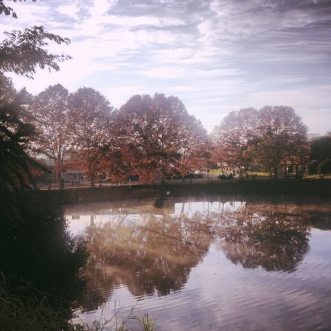 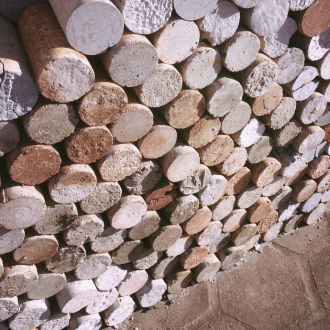 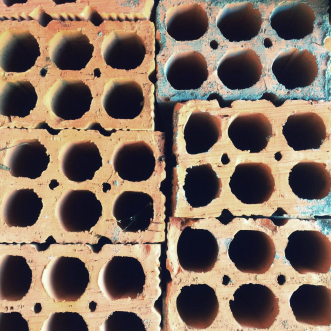 e-mail para contato: claudioqueirozl@hotmail.com
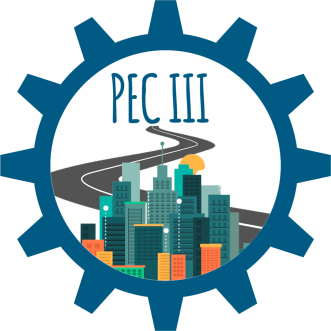 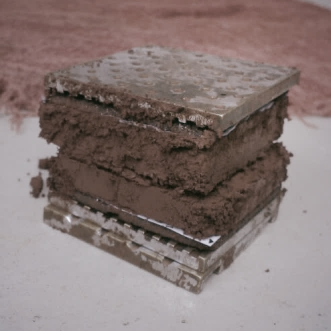 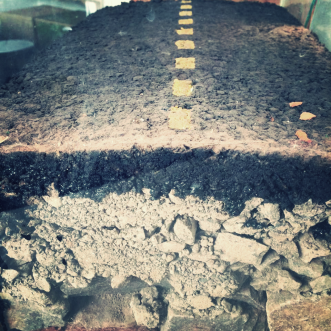 Agradecimentos
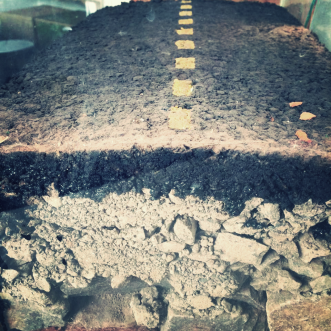 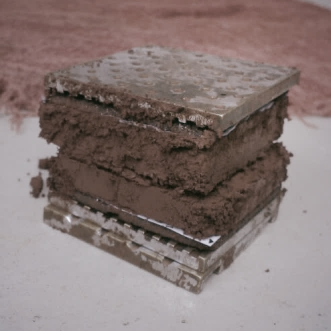 Ao MEC/SESu pelas bolsas e pela oportunidade de participar do Grupo PET
 Ao LEC – Laboratório de Engenharia Civil da UNIJUÍ
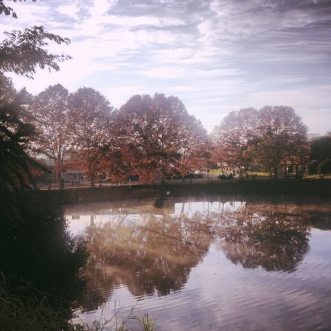 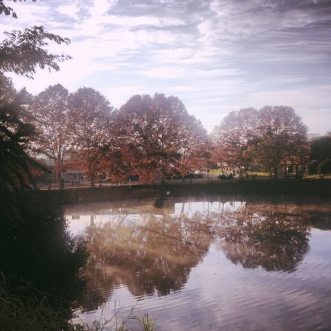 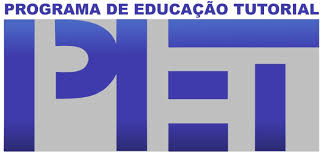 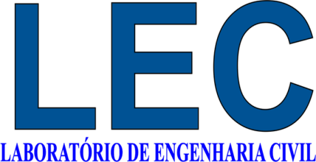 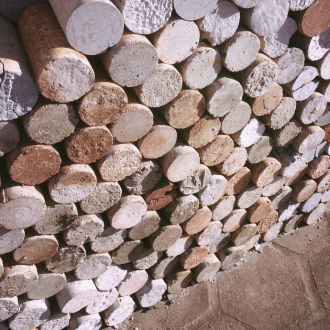 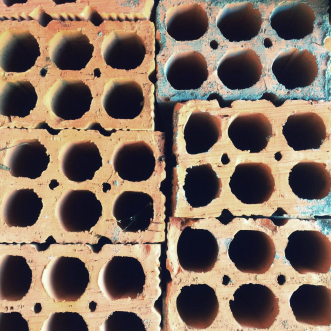 e-mail para contato: claudioqueirozl@hotmail.com